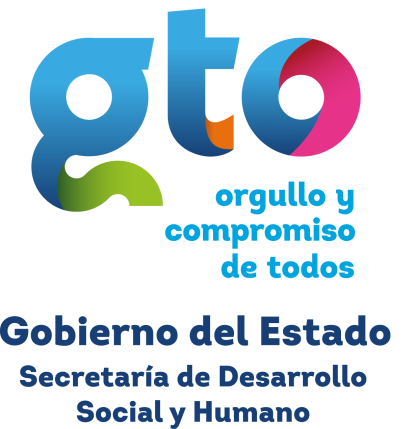 Secretaría de la Transparencia
y Rendición de Cuentas
Programa Estatal de Contraloría y Evaluación Social
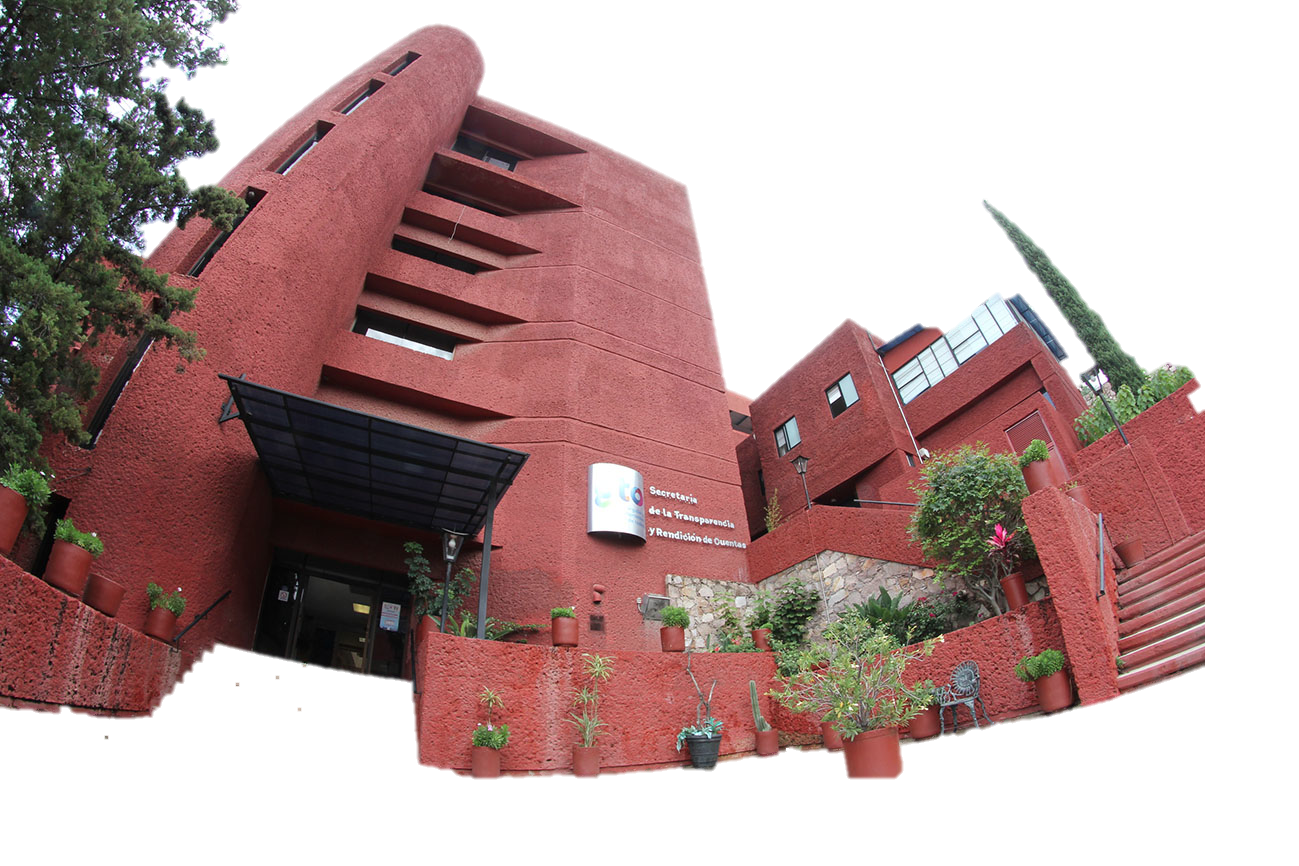 «Impulso a la cultura
de la participación 
Ciudadana en 
Guanajuato»
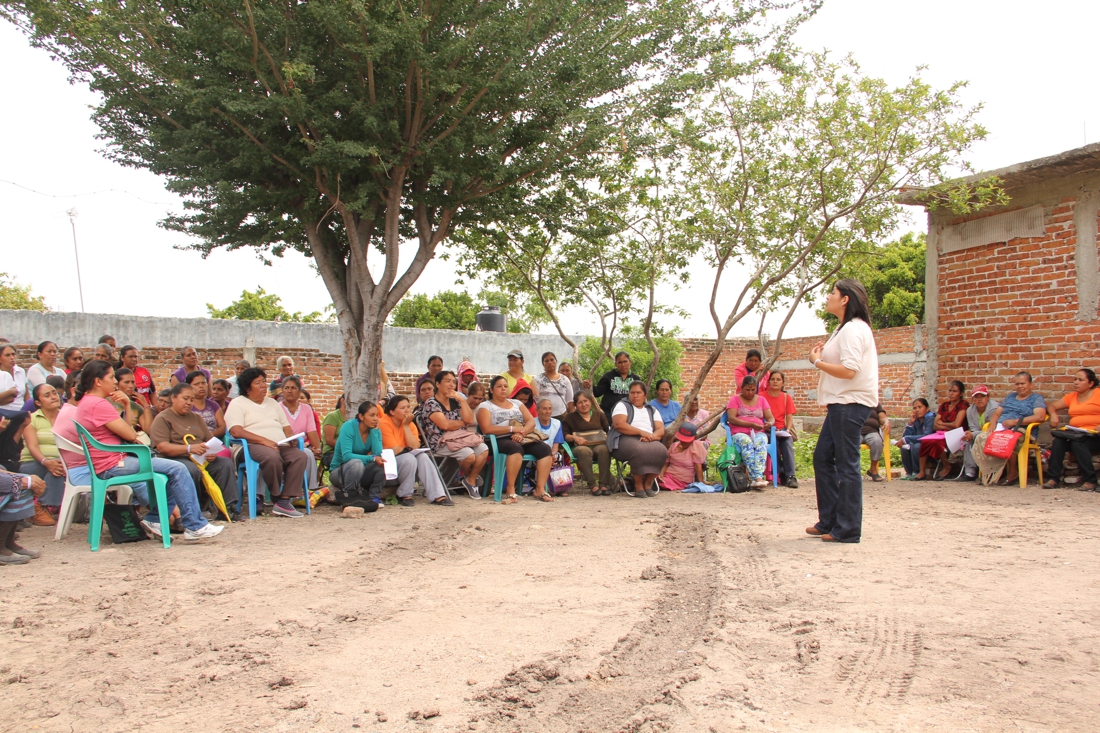 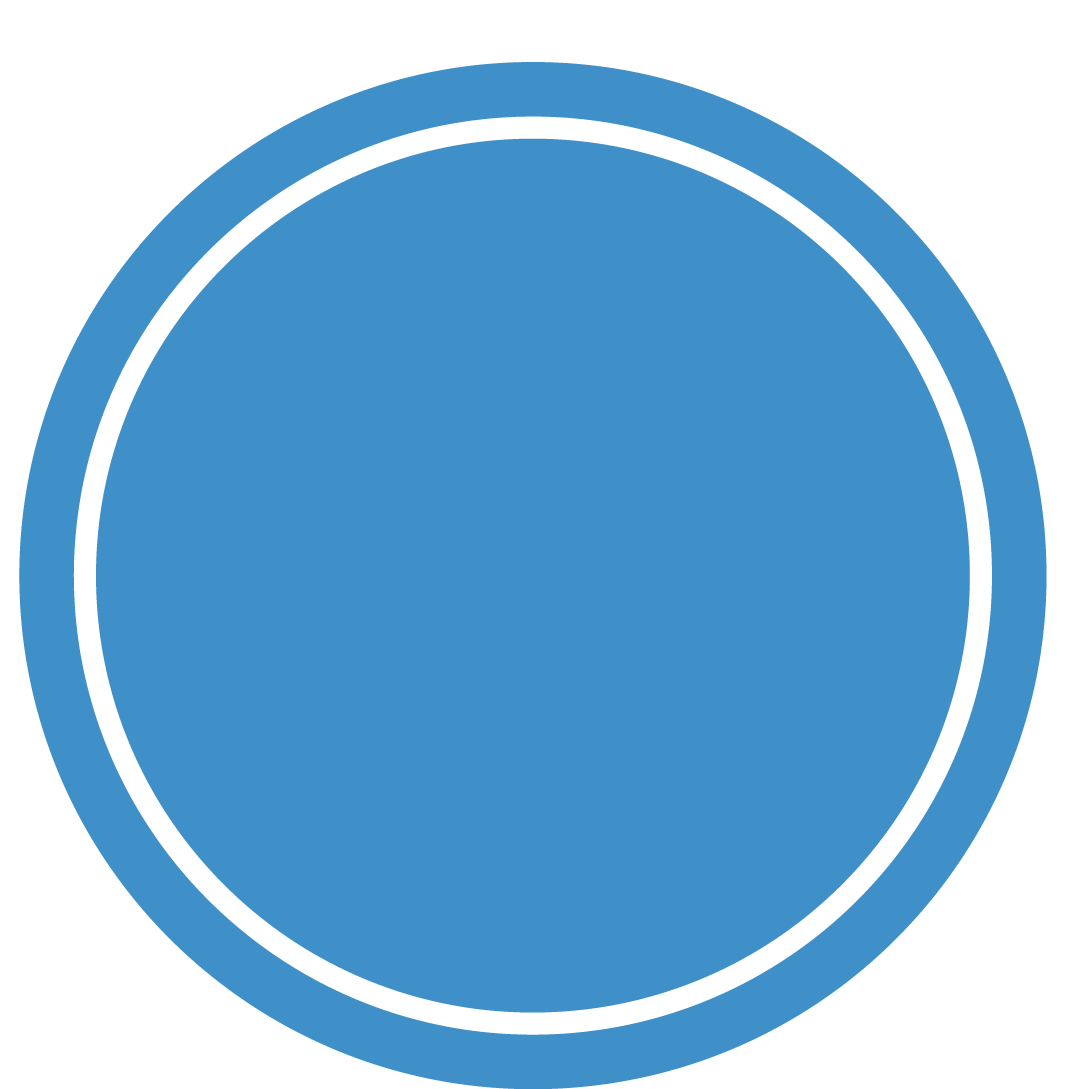 VISIÓN 2012-2018 
TEMA: Contraloría Social
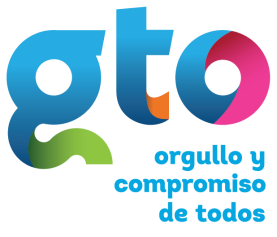 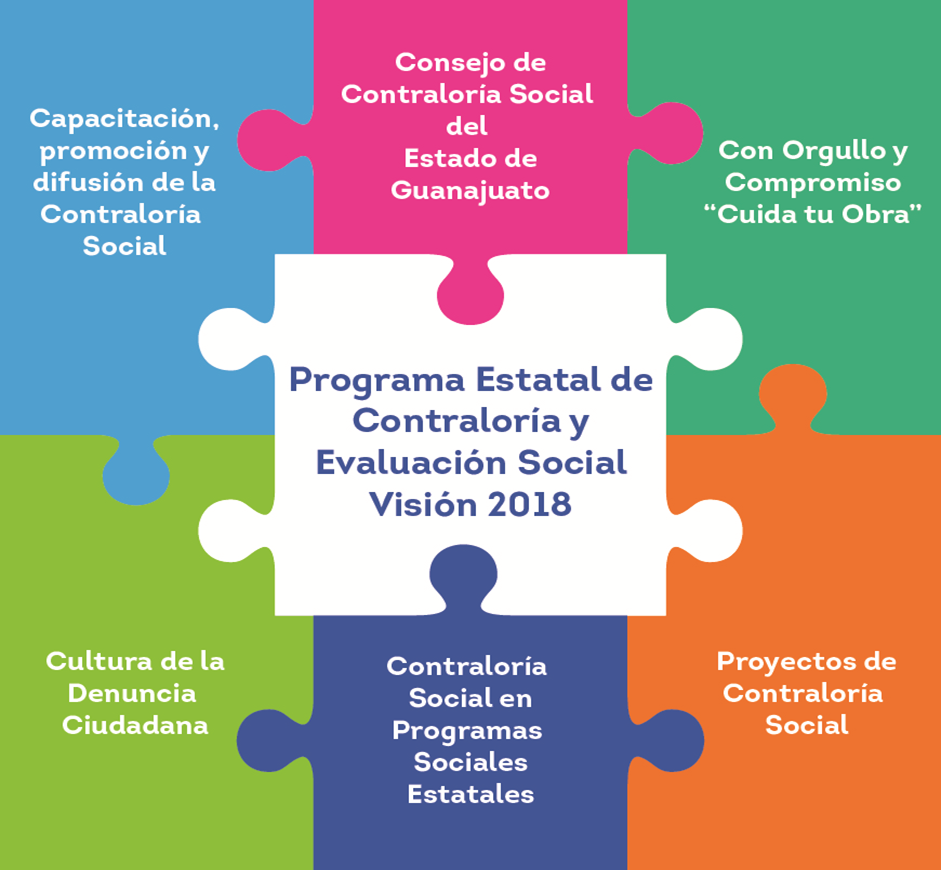 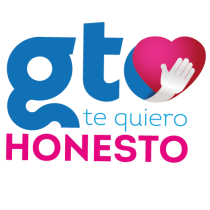 VISIÓN 2012-2018 
TEMA: Contraloría Social
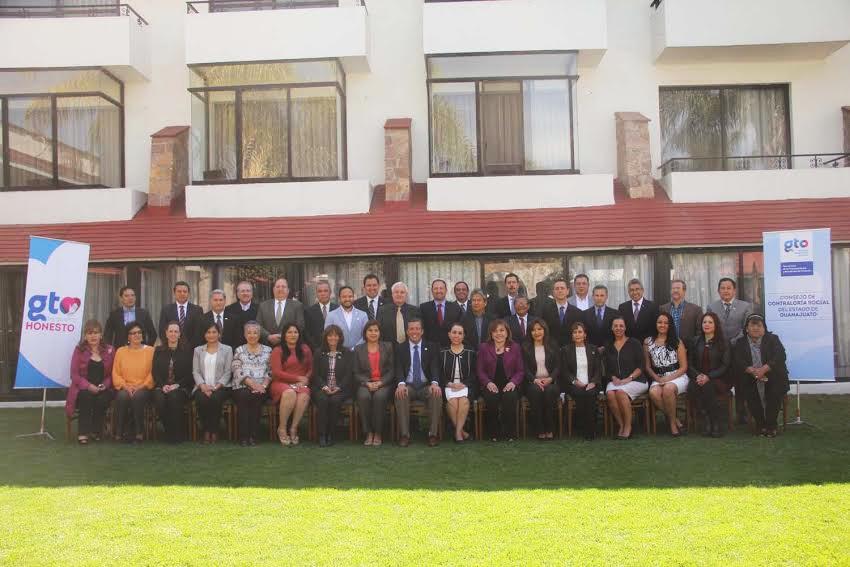 Consejo  de Contraloría Social del Estado de Guanajuato
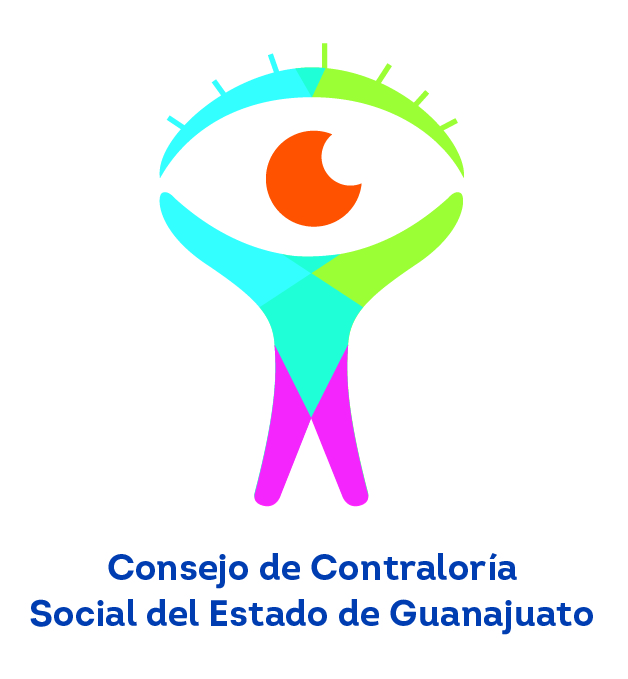 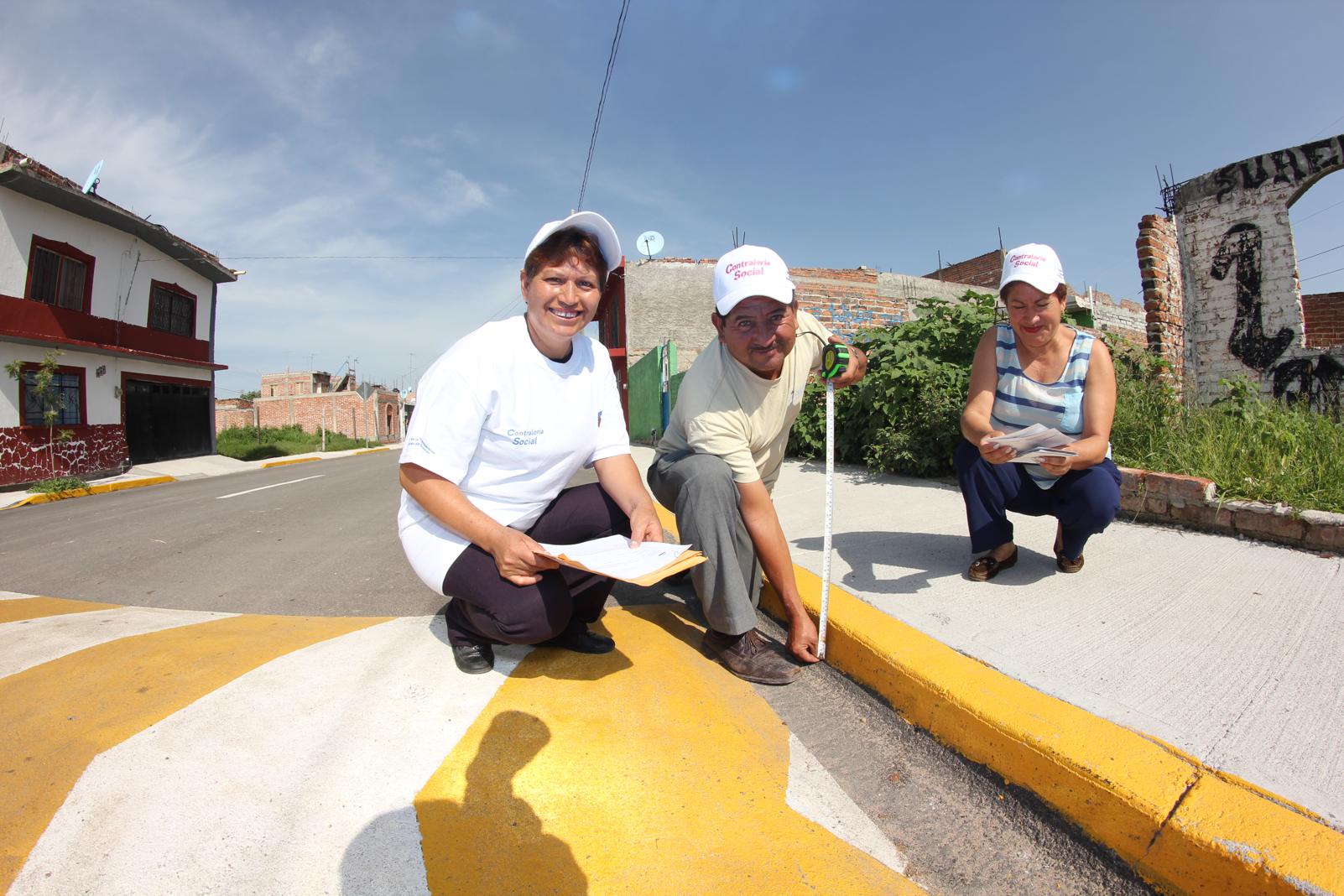 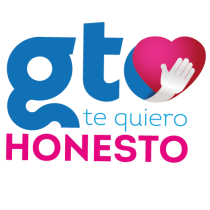 Con Orgullo y Compromiso, Cuida tu Obra
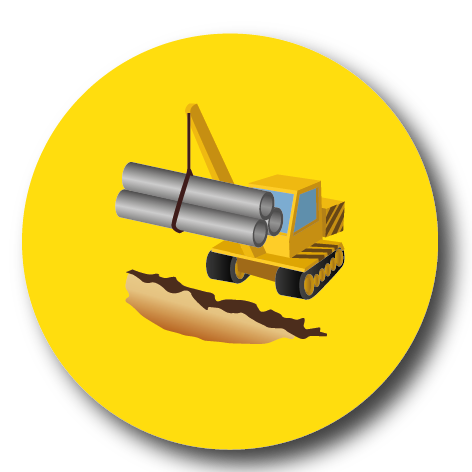 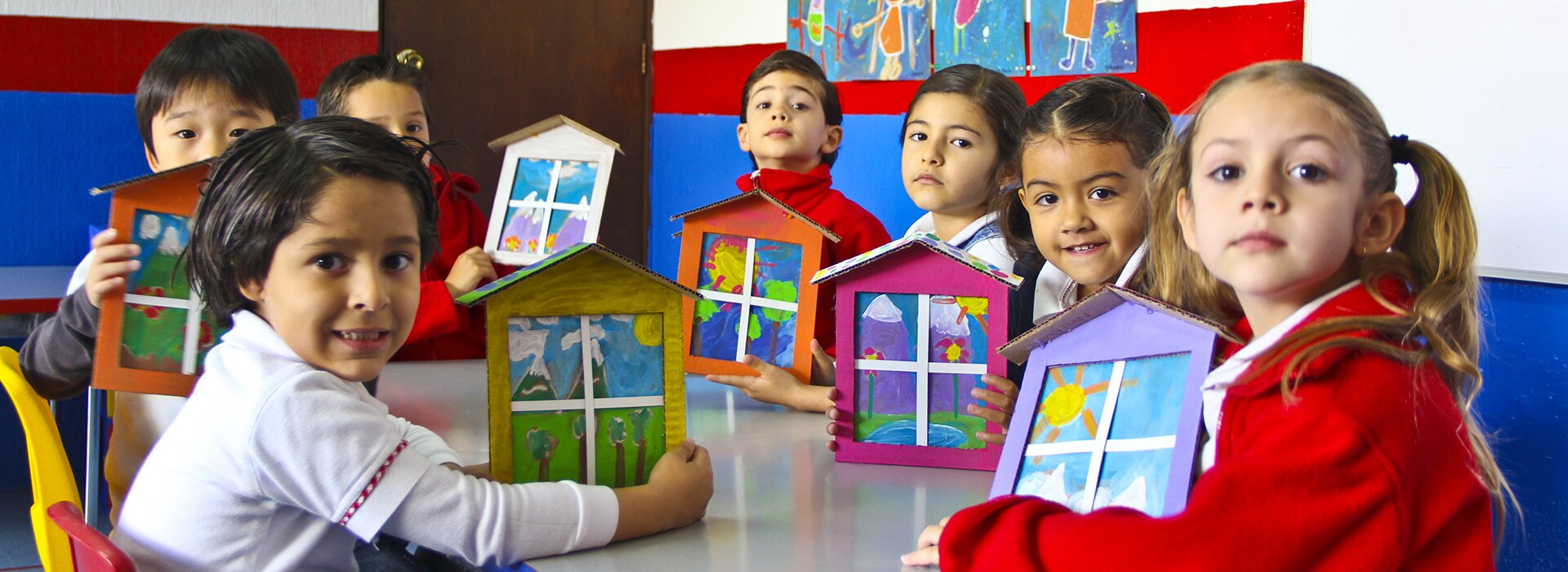 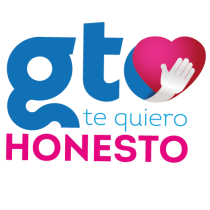 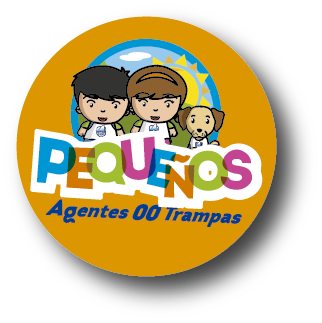 Pequeños Agentes
00 Trampas
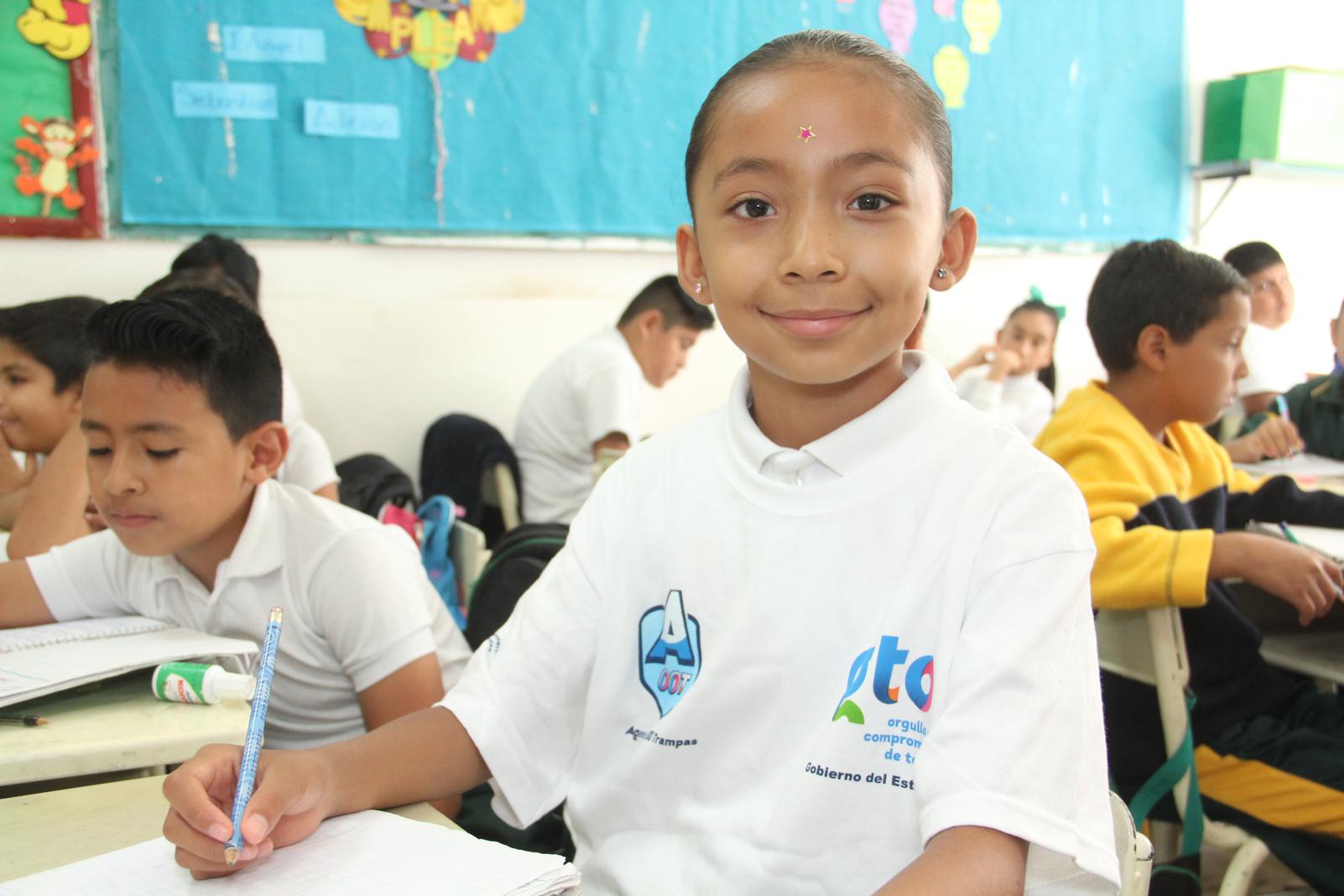 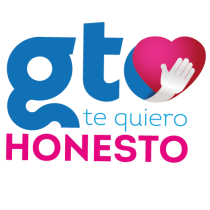 Agentes 
00 Trampas
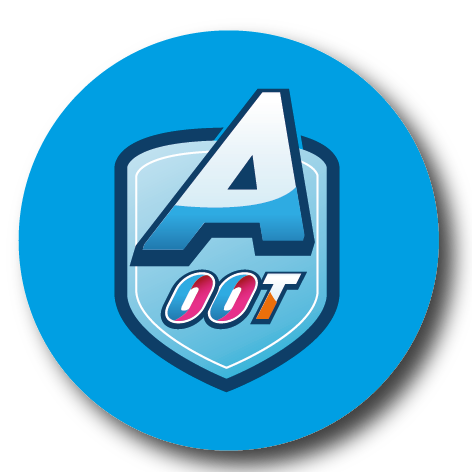 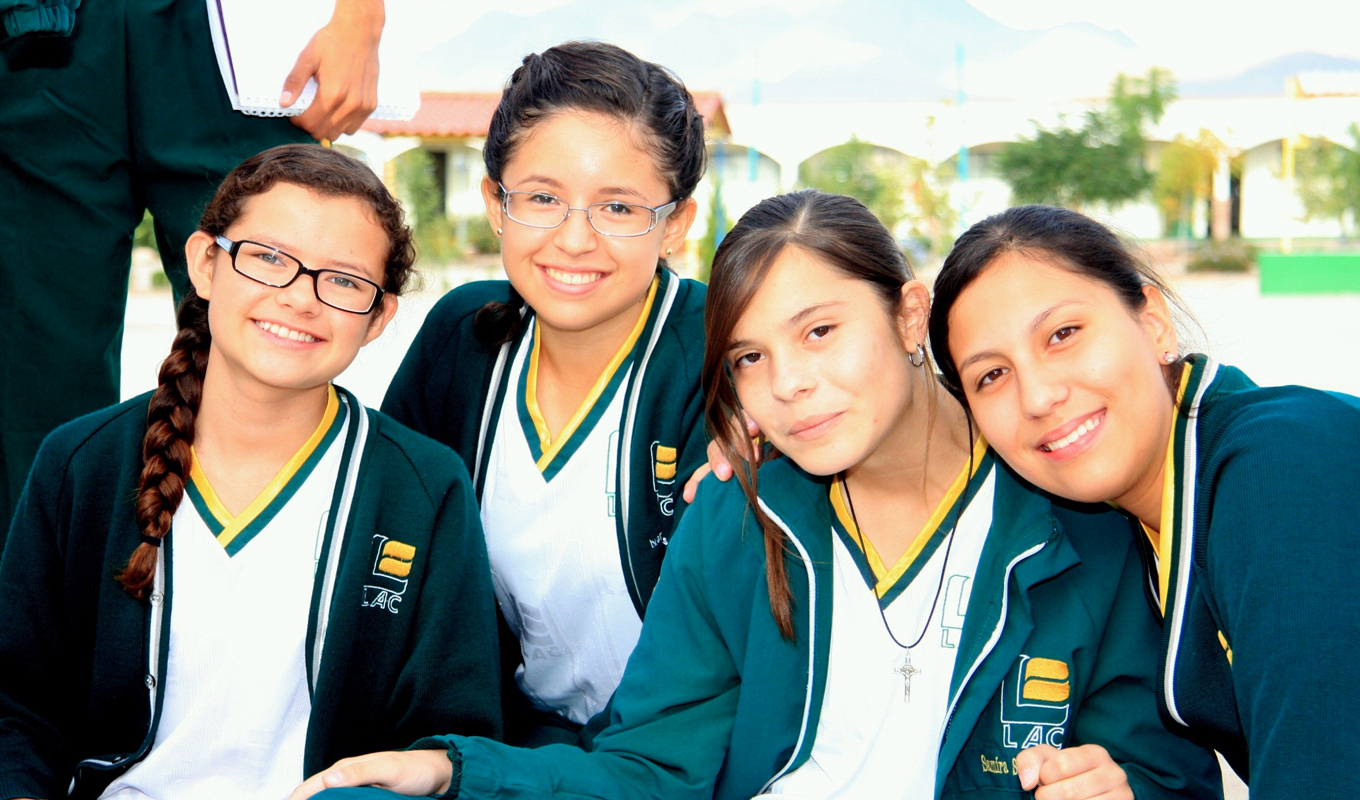 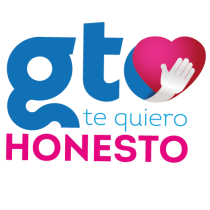 PROYECTO C	Q
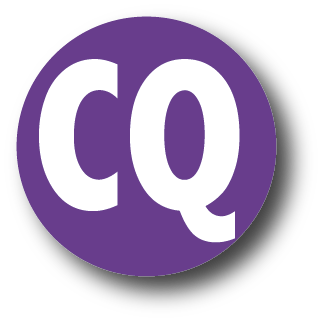 Colectivo CQ
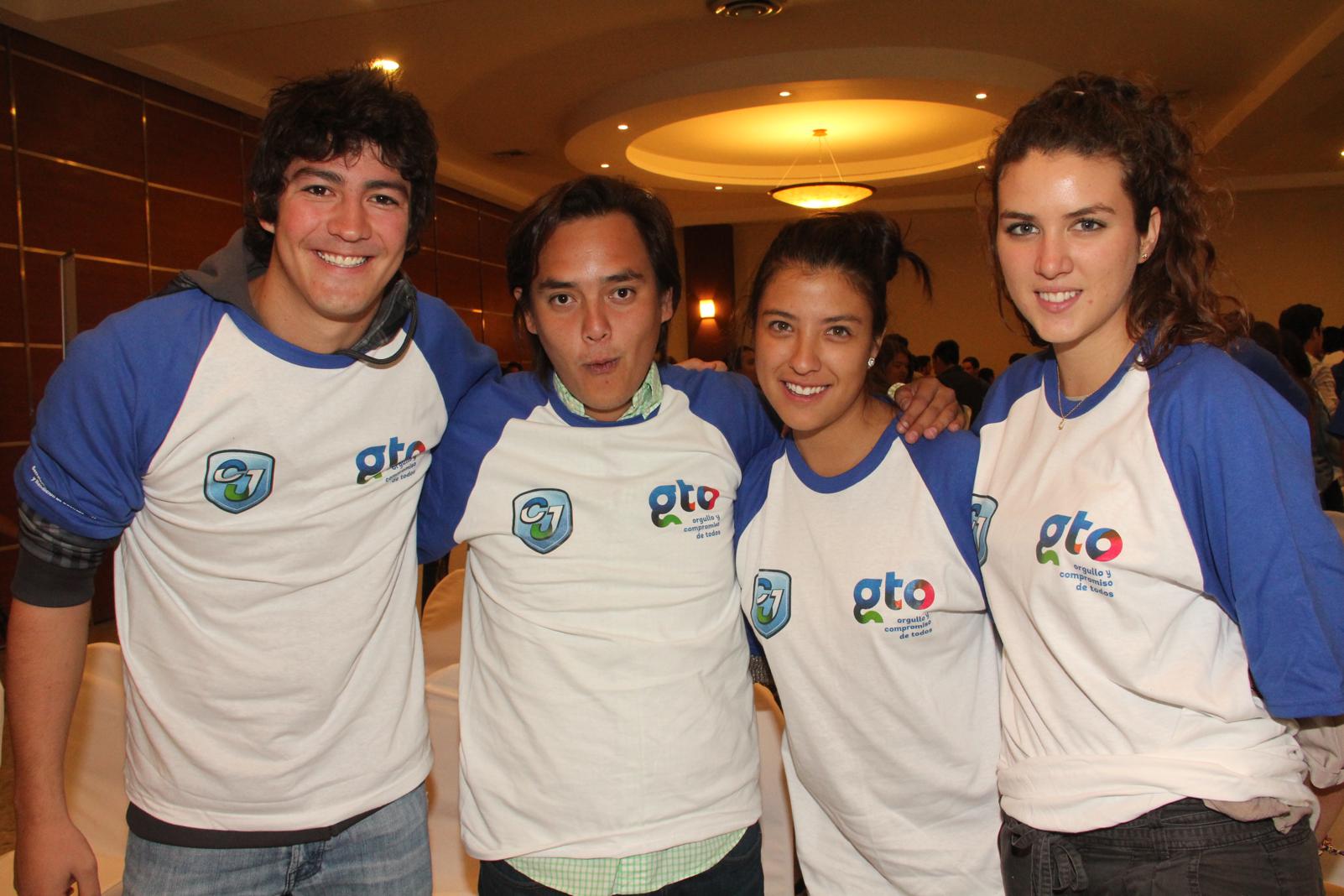 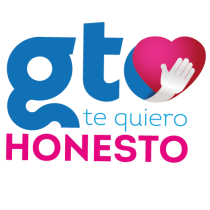 Contralores 
Juveniles
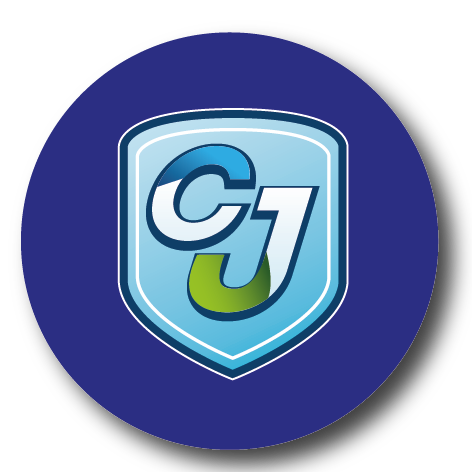 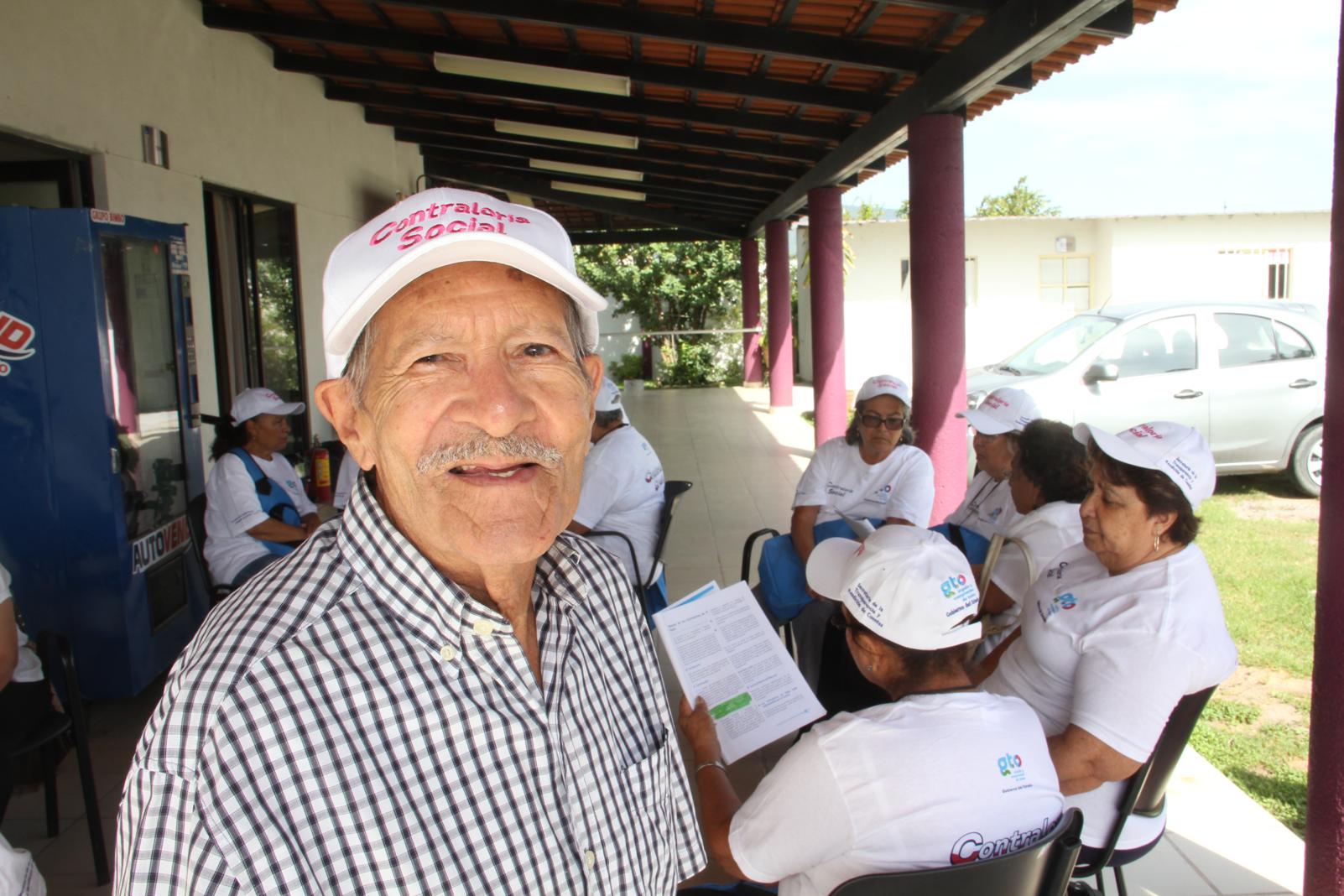 Contralores 
de Plata
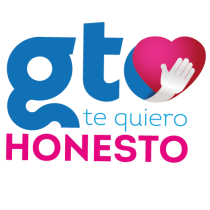 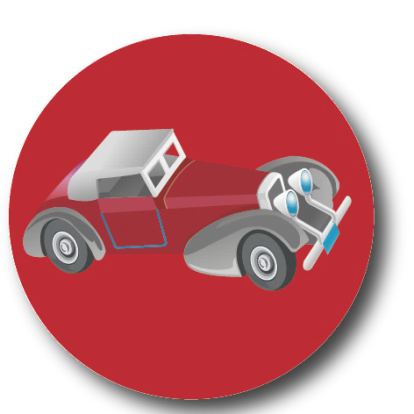 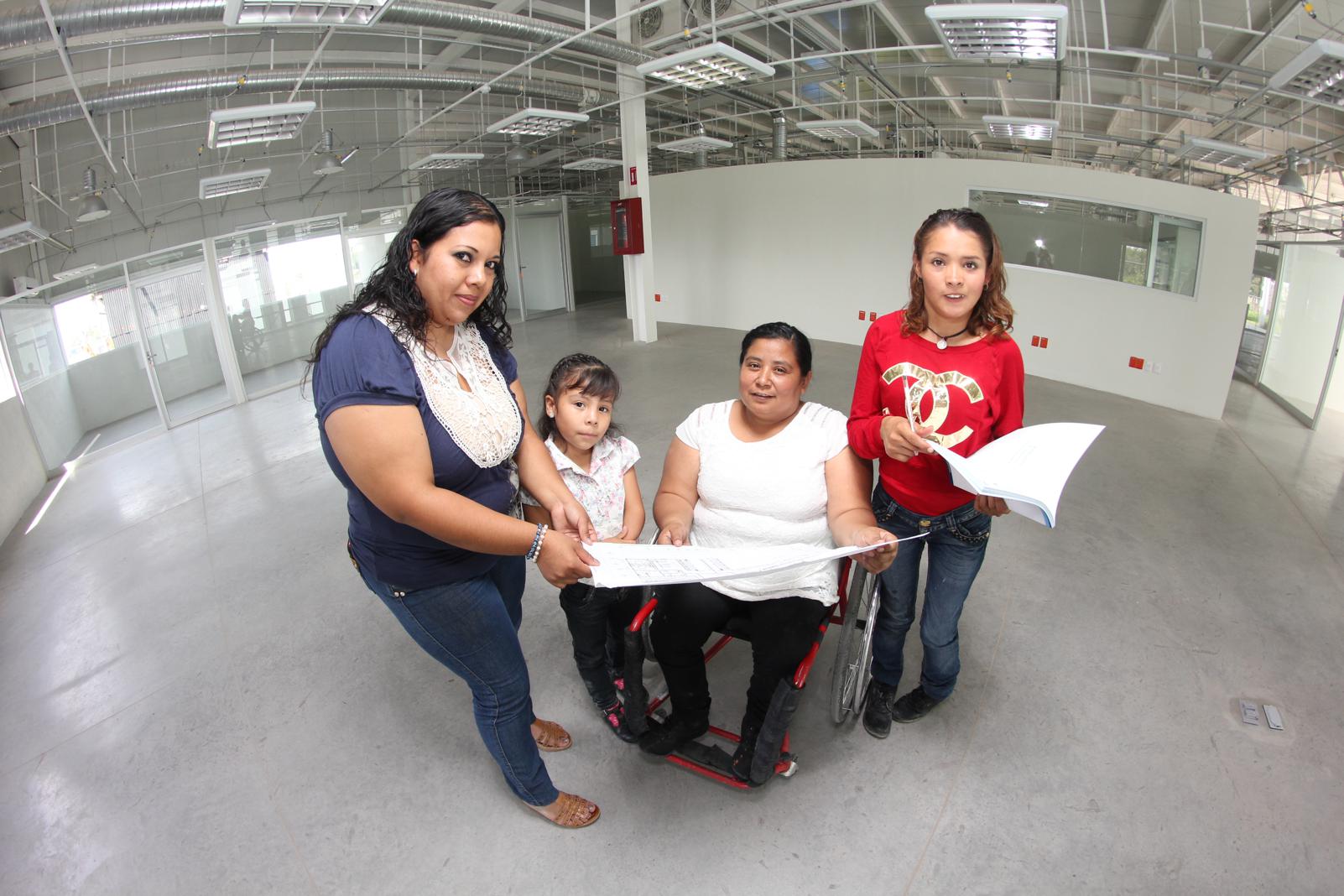 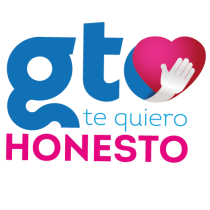 Contralores
sin Límites
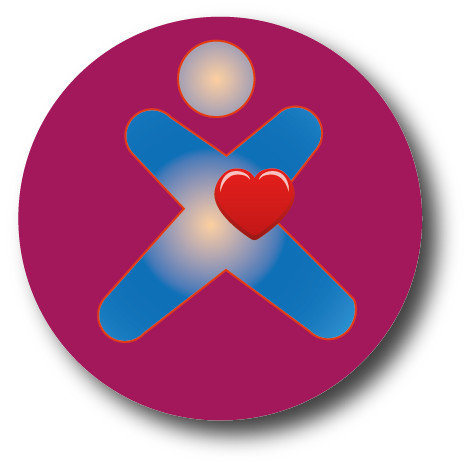 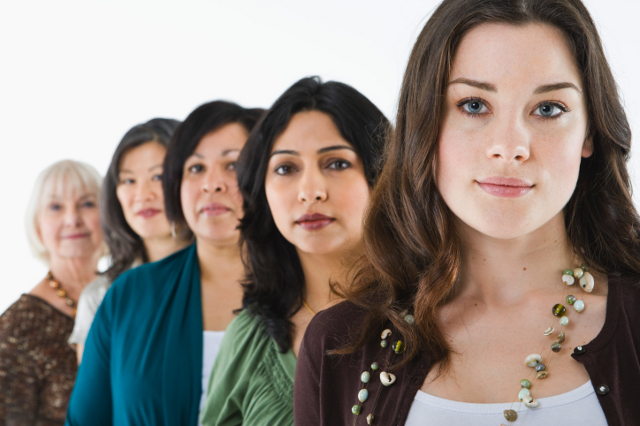 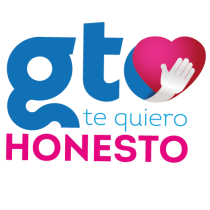 Contralores Sin Fronteras
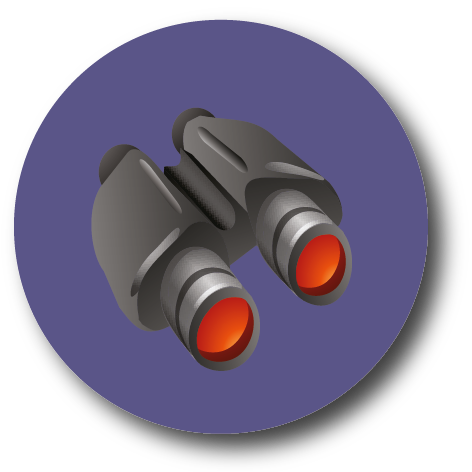 Contraloras con Valor
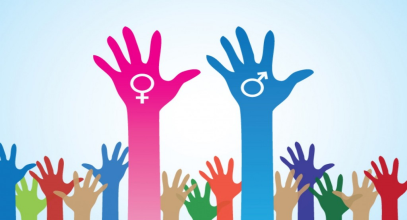 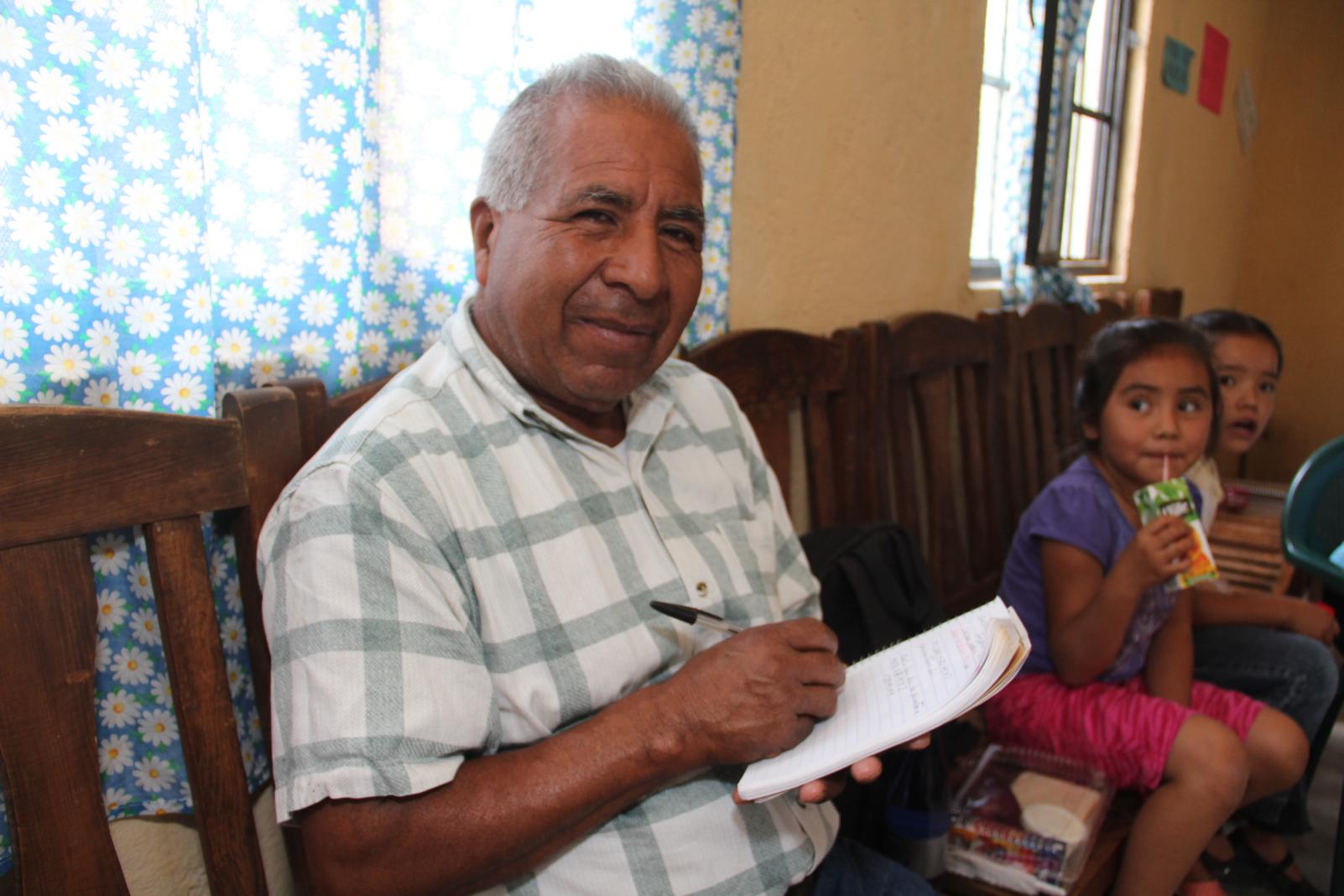 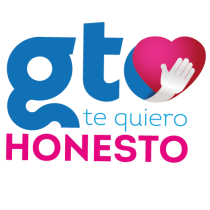 Contralores Sin Fronteras
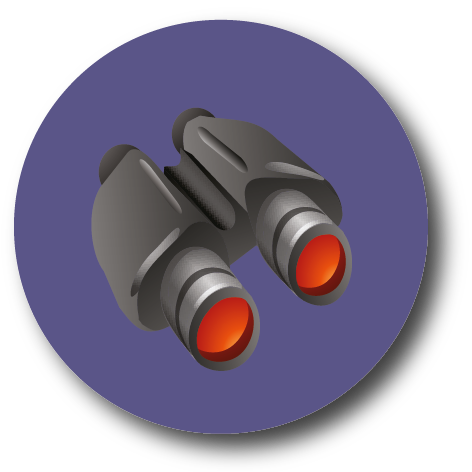 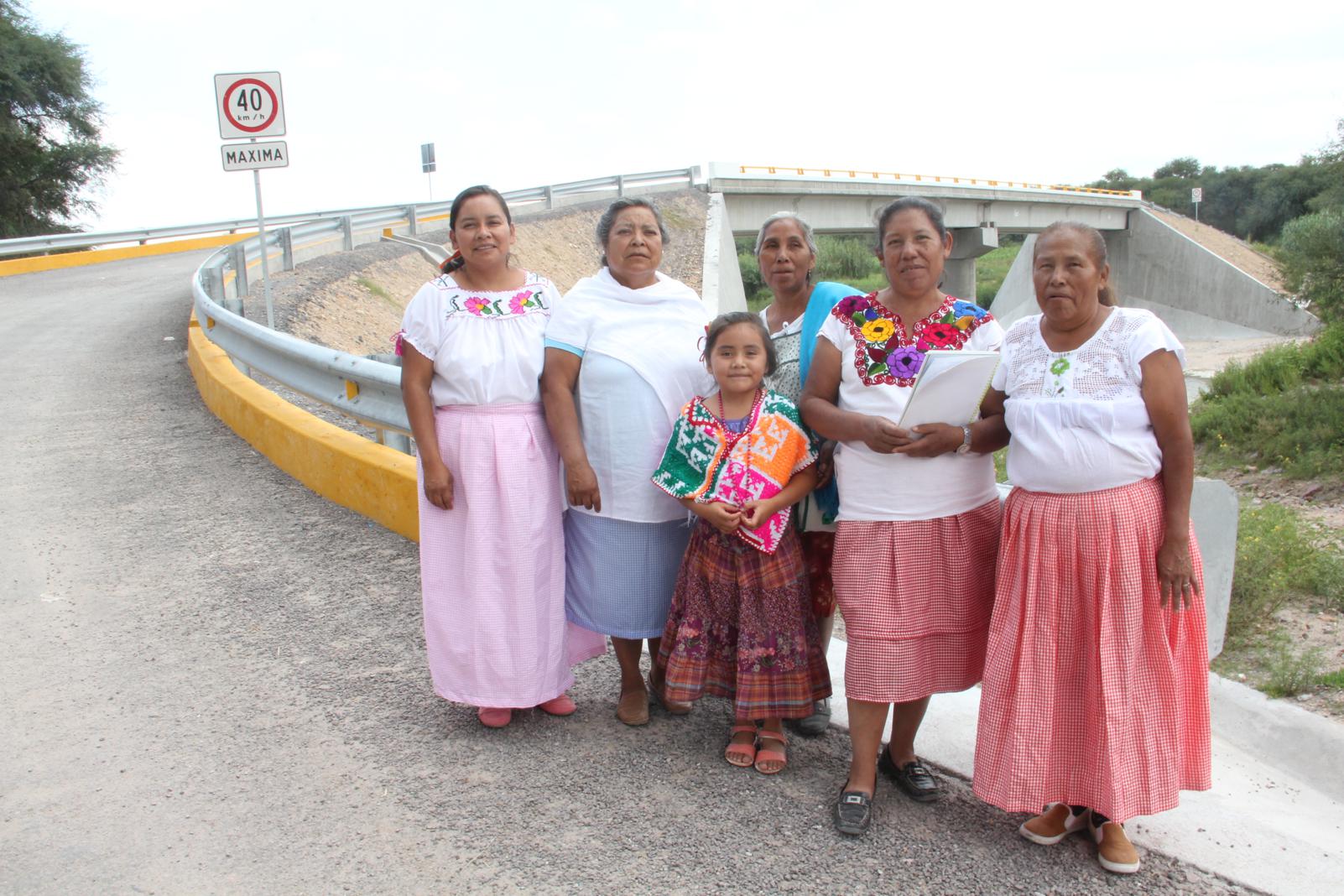 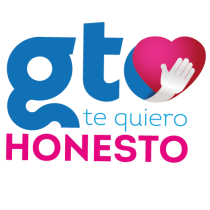 Contralores de Mi Tierra
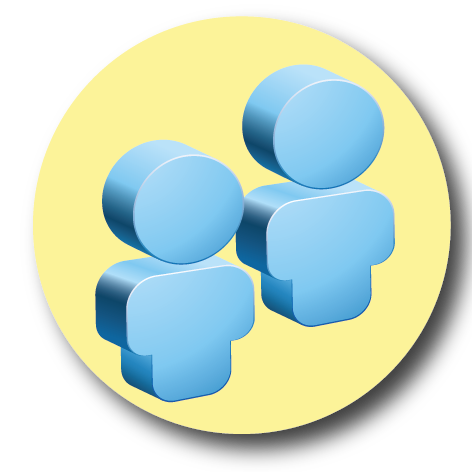 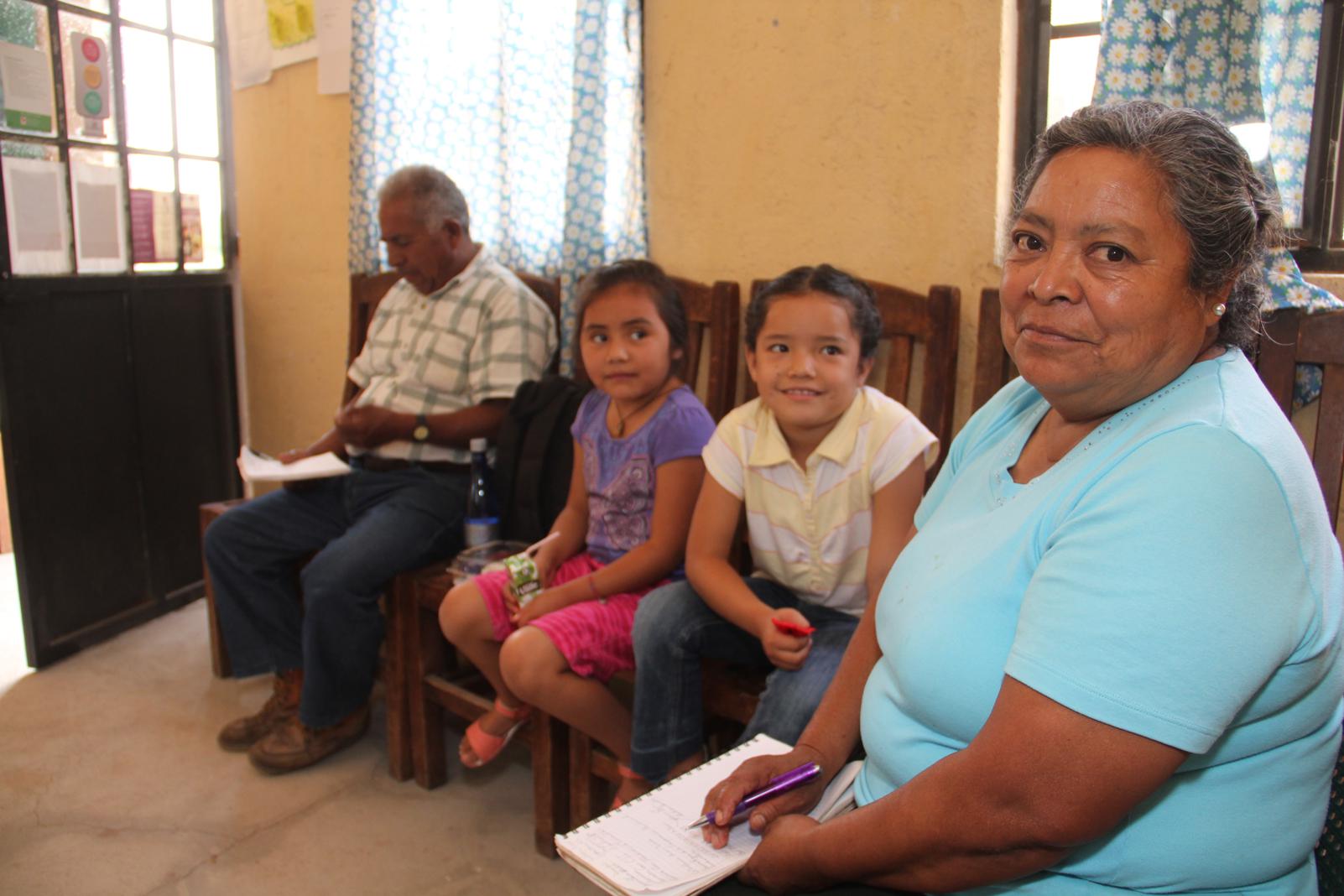 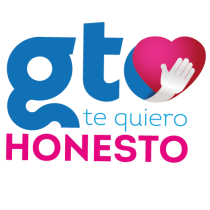 Contraloría Social en Programas Estatales
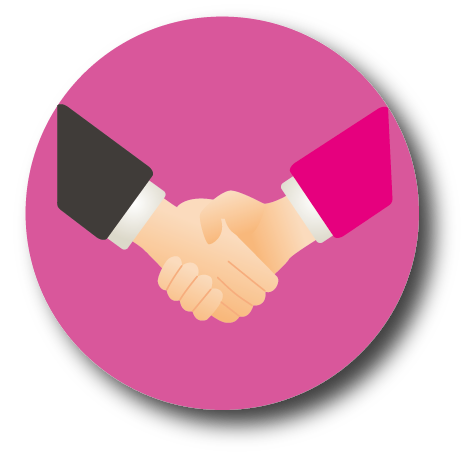 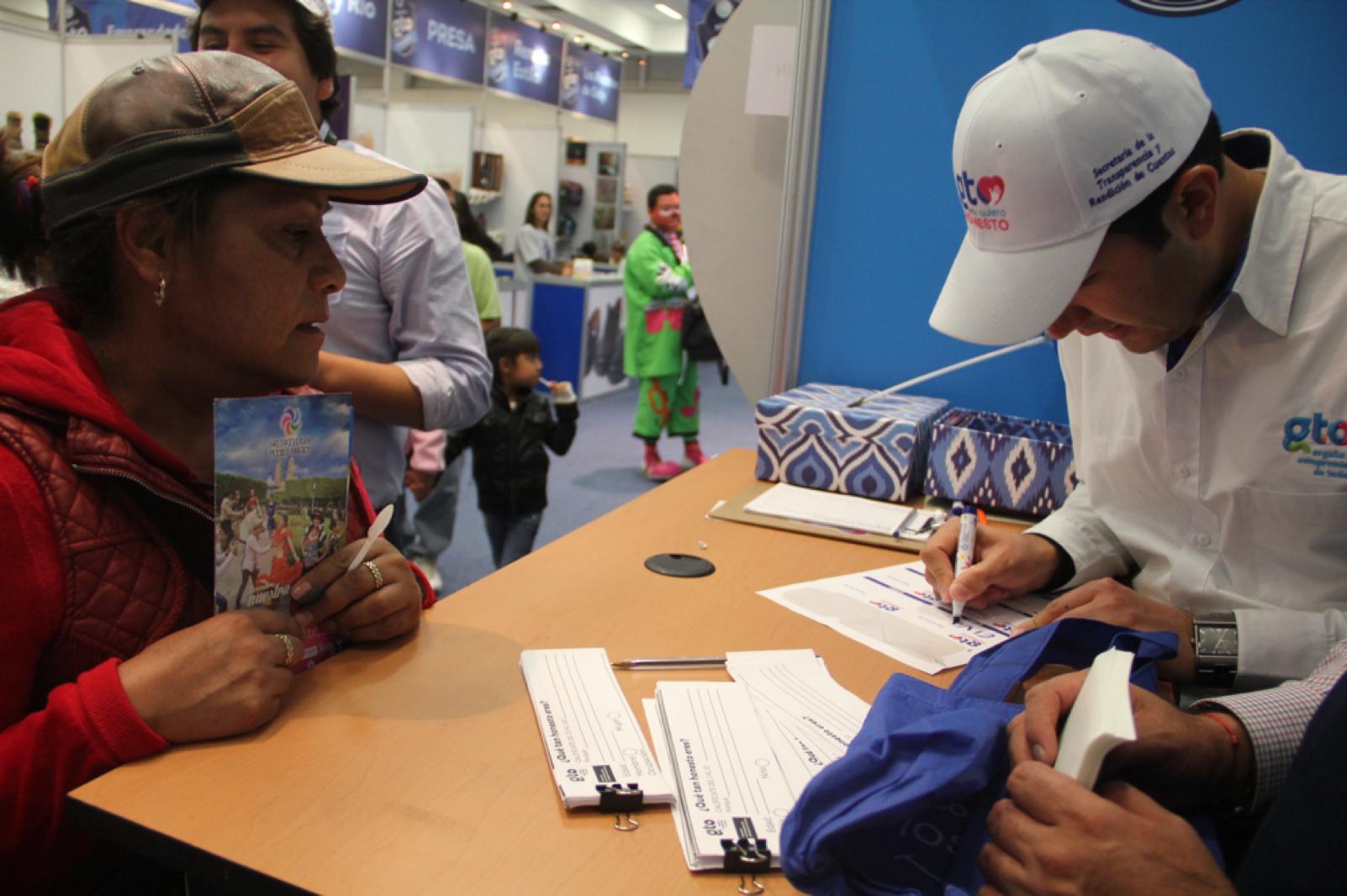 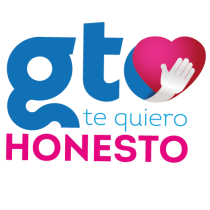 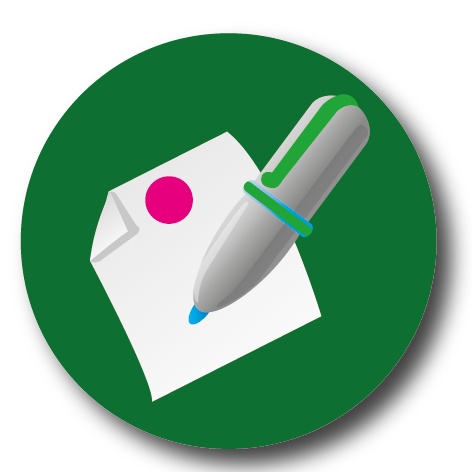 Cultura de la 
Denuncia Ciudadana
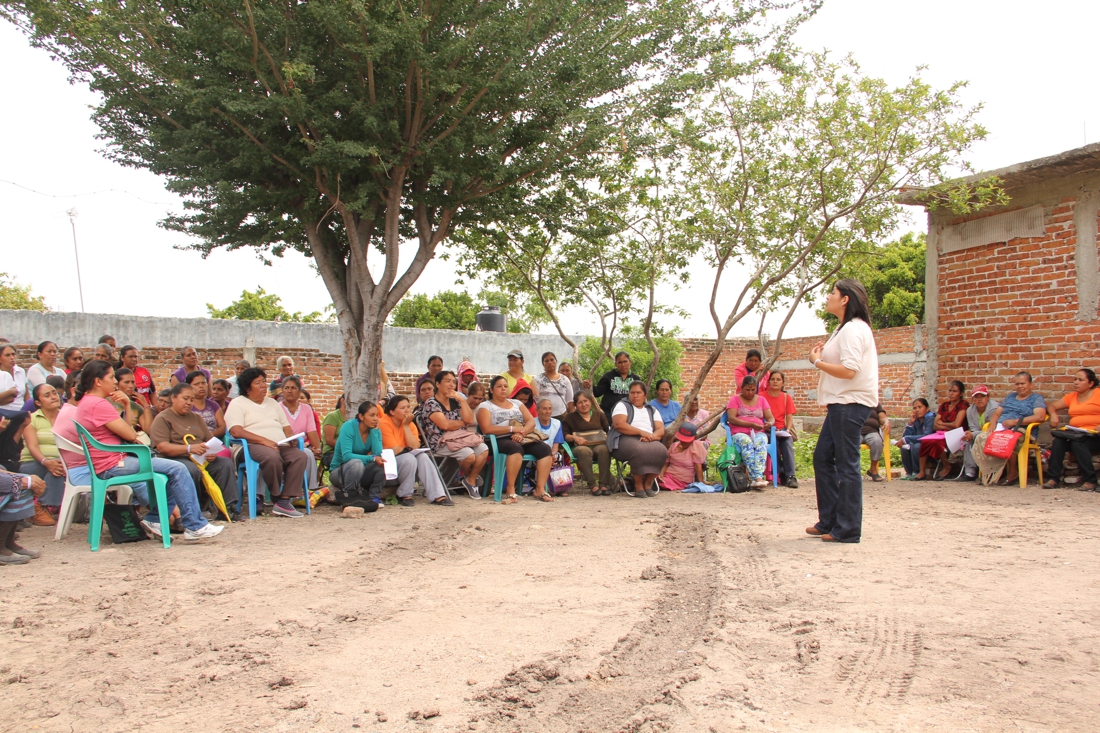 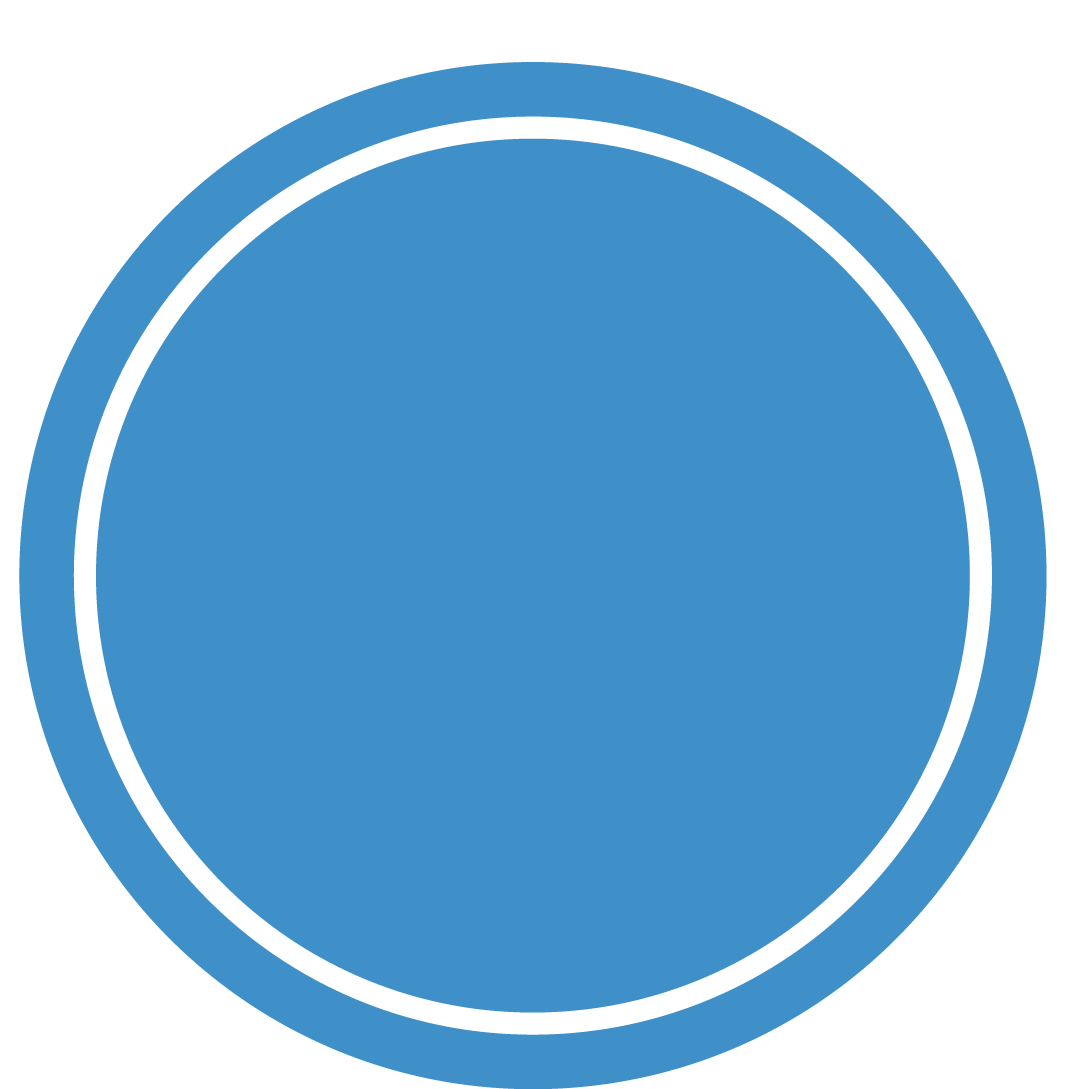 Promoción, difusión y capacitación en materia de contraloría social
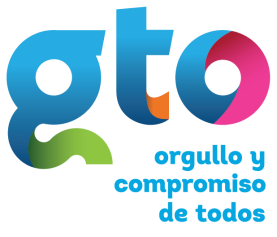